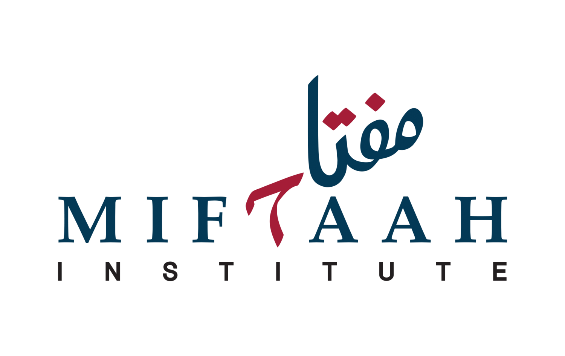 Hanafi Fiqh
Book Of Taharah
Week 7
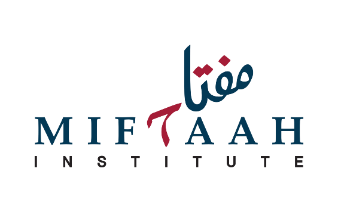 Dua for Studying
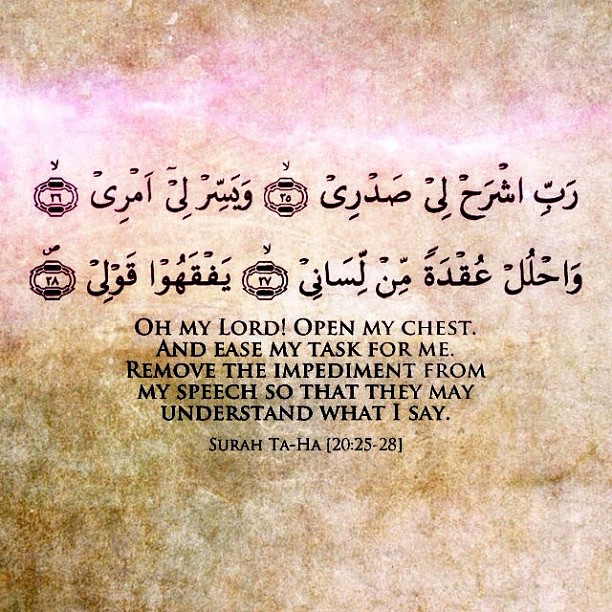 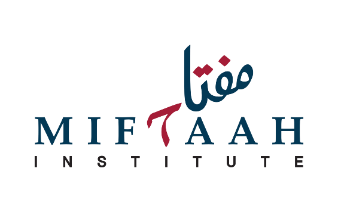 Intentions for Studying
I intend to study and teach, 
take and give a reminder, 
take and give benefit, 
take and give advantage, 
to encourage the holding fast to the book of Allah and the way of his Messenger, 
and calling to guidance and directing towards good, 
hoping for the support of Allah and His pleasure, closeness and reward, transcendent is He.
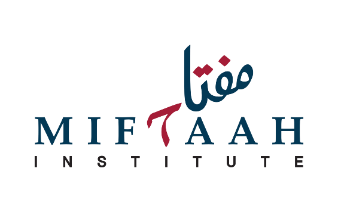 Objectives – Week 7
The Book Of Taharah

Mid Term
Masah On Socks
Masah On Splints or Bandages
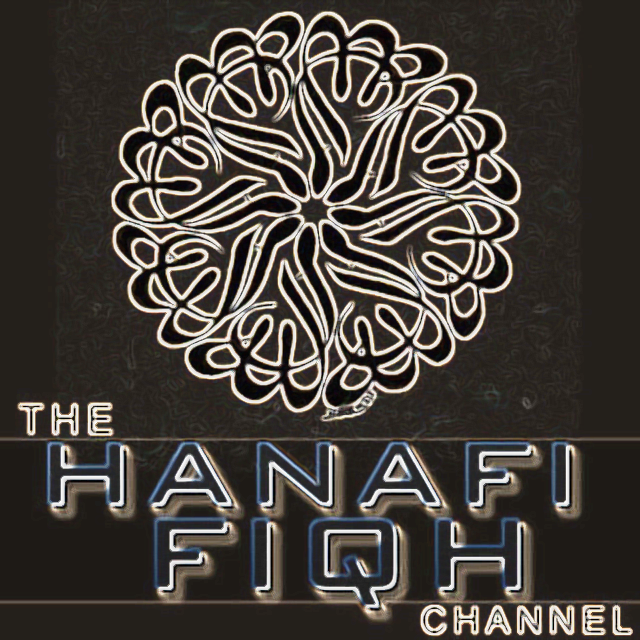 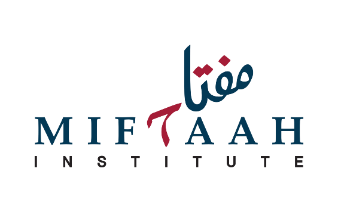 Wiping Over Thick Socks
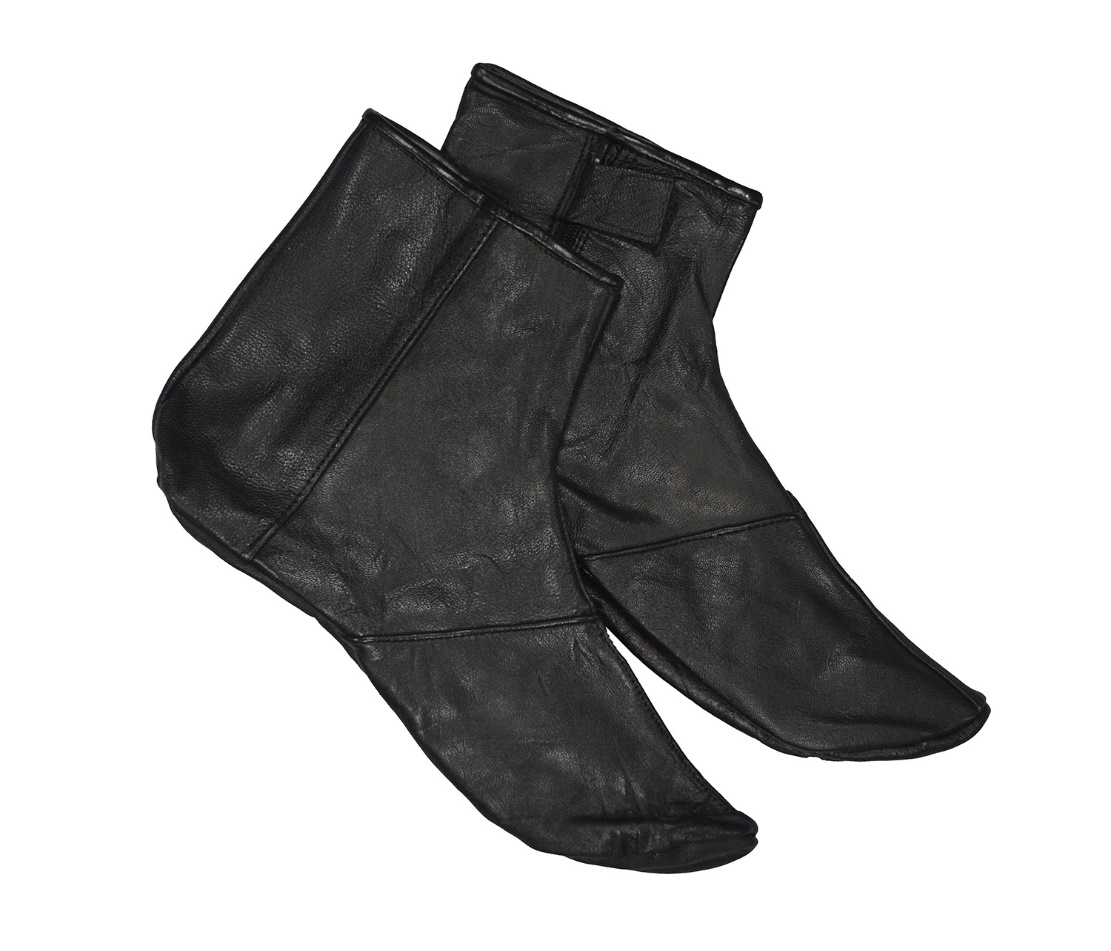 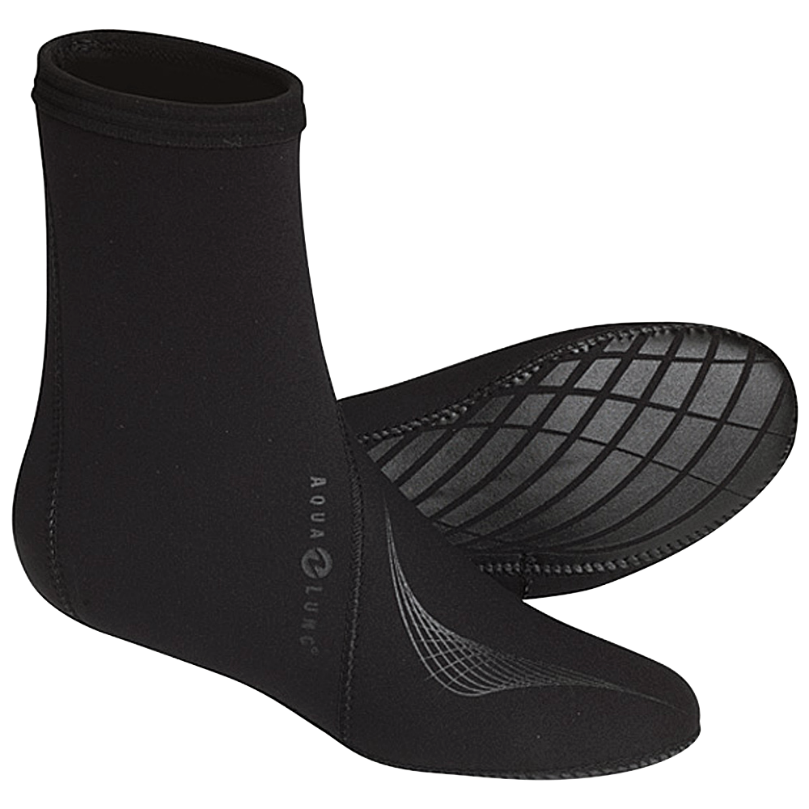 Divers Socks
Leather Socks
Wiping Over Thick Socks Prerequisites for Validity
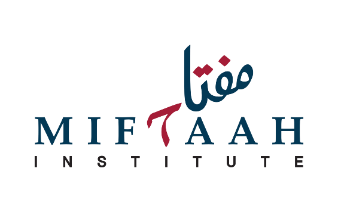 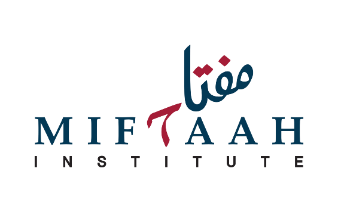 Mandatory Acts and Traditions of Wiping
The Tradition 
Wipe with fingers apart longitudinally from the tip of toes to the shank
Mandatory Amount Wiping by the three smallest fingers of a hand over the top front part of each foot
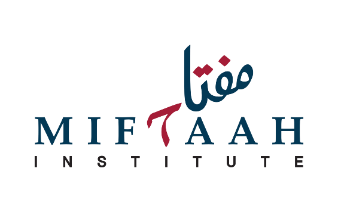 Period of Validity of Wiping the Socks
Traveler
Period of permissibility of wiping socks is three days and nights
Resident
Period of permissibility of wiping socks is one day and night
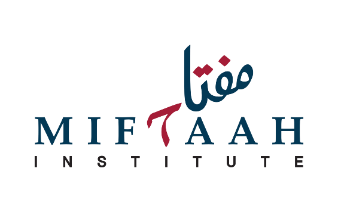 Invalidators for wiping thick socks
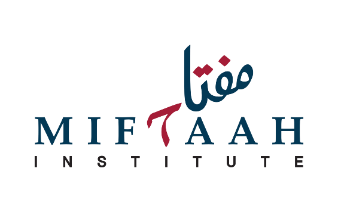 Wiping Over Wound-Dressing etc
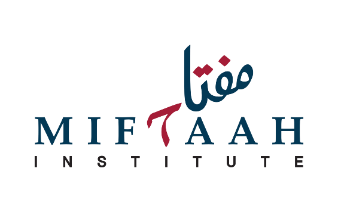 Wiping Over Wound-Dressing etc
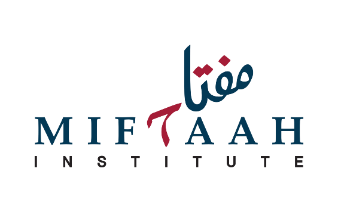 Week 8
Begin Book of Salah
Introduction
Kinds Of Salah 
Prerequisites for Saläh to become obligatory 
Times of Salähs 
Other rulings related to Saläh-times 
Times when Saläh is not permissible